Инновационная деятельность как условие реализации профессионального стандарта педагога
Подготовила Шанина Г. В.
                                              МБОУ СОШ с. Красное
                                                                      2015 г.
Тот, 
кто, обращаясь к старому,                                                                способен открывать новое -
достоин быть учителем.

Конфуций
Что такое критическое мышление?
Это умение человека реально оценить происходящие вокруг него события, определить свое «я» в нем. Далеко не каждый взрослый может это делать, поэтому уже с детства необходимо развивать самостоятельное мышление, которое носит индивидуальный характер.
 Уровнем развития критического мышления является не объем полученной информации, а умение применять ее в жизни. Следовательно, перед учителем стоит важная задача по формированию у учащихся критического мышления.
Роль учителя
Направляет усилия учеников в нужное русло.
Сталкивает различные суждения.
Создает условия, побуждающие к принятию самостоятельных решений.
Дает учащимся возможность самостоятельно сделать вывод.
Подготавливает новые познавательные ситуации внутри уже существующих.
В ТРКМ используются следующие приемы:
Верные и неверные высказывания
Игра «Верите ли вы?»
Дерево предсказаний
Корзина идей
Кластер
Инсерт
Таблица ЗХУ
Фишбоун
Синквейн и др.
Технология развития критического мышления
Технология развития критического мышления
Технология развития критического мышления
Таблица ЗХУ (на всех стадиях)
[Speaker Notes: таблица ЗХУ (Знаю - Хочу узнать - Узнал).
Её цель - развить мыслительные способности учащихся, выработка ими собственной позиции по изучаемой теме.
Дети с помощью этой таблицы собирают воедино имеющиеся у них знания по данной теме, обосновывают и систематизируют поступающие данные.]
Стадия осмысленияПрием «Инсерт»
[Speaker Notes: инсерт, или условные значки.
Цель - оптимизация проработки текста с использованием знаковой системы.
 Детям предлагается проработать текст, используя определённые условные знаки. Ученики читают текст, одновременно, делая пометки на полях:
“?” -я это знал, “+” - это для меня новое, “-” - это противоречит моим знаниям, “?” - об этом хочу узнать больше.
Применение этого приёма способствует развитию систематичности мышления, развитию умения классифицировать поступающую информацию и развитию умения выделять новое. Условные значки помогают детям читать более внимательно, превращают чтение в увлекательное путешествие, становятся помощниками в запоминании материала.]
Прием «КЛАСТЕР» (стадия рефлексии)
научно-популярная статья
загадка
пословицы и поговорки
Зима
рассказ
стихотворение
сказка
И. Соколов-Микитов «Зимой»
С. Есенин
 «Поёт зима, аукает…»
Н. Сладков
 «Суд над декабрем»
описание
повествование
рассуждение
восхищение
тревога, печаль
забота, внимание
[Speaker Notes: Прием «Составление кластера»
 
Смысл этого приема заключается в попытке систематизировать имеющиеся
знания по той или иной проблеме. Он связан с приемом «корзина», поскольку систематизации чаще всего подлежит содержание «корзины».
Кластер - это графическая организация материала, показывающая
смысловые поля того или иного понятия. Слово кластер в переводе означает пучок, созвездие. Составление кластера позволяет учащимся свободно и открыто думать по поводу какой-либо темы. Ученик записывает в центре листа ключевое понятие, а от него рисует стрелки-лучи в разные стороны, которые соединяют это слово с другими, от которых в свою очередь лучи расходятся далее и далее.
Кластер может быть использован на самых разных стадиях урока.
На стадии вызова - для стимулирования мыслительной деятельности.
На стадии осмысления - для структурирования учебного материала.
На стадии рефлексии - при подведении итогов того, что учащиеся изучили.
Кластер может быть использован также для организации индивидуальной и
групповой работы как в классе, так и дома.]
Стадия вызова
Прием «Корзина идей»
Подвиг – это…
[Speaker Notes: Прием «Корзина» идей, понятий, имен...
Это прием организации индивидуальной и групповой работы учащихся на начальной стадии урока, когда идет актуализация имеющегося у них опыта и
знаний, он позволяет выяснить все, что знают или думают ученики по
обсуждаемой теме урока. На доске можно нарисовать значок корзины, в которой условно будет собрано все то, что все ученики вместе знают об изучаемой теме. Обмен информацией проводится по следующей процедуре:
1. Задается прямой вопрос о том, что известно ученикам по той или иной
2. Сначала каждый ученик вспоминает и записывает в тетради все, что знает
по той или иной проблеме (строго индивидуальная работа, продолжительность 1-2 минуты).
3. Затем происходит обмен информацией в парах или группах. Ученики
делятся друг с другом известным знанием (групповая работа). Время на
обсуждение не более 3 минут. Это обсуждение должно быть организованным, например, ученики должны выяснить, в чем совпали имеющиеся представления, по поводу чего возникли разногласия.
4. Далее каждая группа по кругу называет какое-то одно сведение или факт,
при этом, не повторяя ранее сказанного (составляется список идей).
5. Все сведения кратко в виде тезисов записываются учителем в «корзинке»
идей (без комментариев), даже если они ошибочны. В корзину идей можно
«сбрасывать» факты, мнения, имена, проблемы, понятия, имеющие отношение к теме урока. Далее в ходе урока эти разрозненные в сознании ребенка факты или мнения, проблемы или понятия могут быть связаны в логические цепи.
6. Все ошибки исправляются далее, по мере освоения новой информации.]
Ключевые слова
подвиг
жертва
подвижник
[Speaker Notes: Ключевые слова
Учащиеся должны придумать рассказ, используя ключевые слова, или расставить их в определенной последовательности, а затем на стадии осмысления искать подтверждения своим предположениям.]
Стадия осмысленияПрием  «Фишбоун»
Жертва ради людей
Жертва  Богу
Жертва ради себя
Подвиг – это жертва.
Может ли подвиг совершаться без жертвы?
Подвиг любви
Подвижник
Борьба со своими недостатками
[Speaker Notes: Прием «Фишбоун» (рыбный скелет): голова - вопрос темы, верхние косточки - основные понятия темы, нижние косточки — суть понятии, хвост – ответ на вопрос. Записи должны быть краткими, представлять собой ключевые слова или фразы, отражающие суть.
Можно «фишбоун» («скелет рыбки») достроить до полной рыбки и предложить детям загадать желание, которое золотая рыбка поможет исполнить.]
Стадия рефлексииПрием «Синквейн»
подвиг
бескорыстный
военный
жертвовать
двигаться
совершать
Человек жертвует ради исполнения воли Бога.
подвижник
[Speaker Notes: Прием «Написание синквейна»
В переводе с французского слово «синквейн» означает стихотворение из пяти строк, которое пишется по определенным правилам. Составление синквейна требует от ученика в кратких выражениях резюмировать учебный материал, информацию, что позволяет рефлексировать по какому-либо поводу. Это форма свободного творчества, но по определенным правилам. Они таковы:
В первой строке записывается одно слово- существительное. Это и есть тема синквейна.
Во второй строке надо написать два прилагательных, раскрывающих тему синквейна.
В третьей строке записываются три глагола, описывающие действия, относящиеся к теме синквейна.
В четвертой строке размещается фраза, предложение, состоящее из нескольких слов, с помощью которого ученик высказывает свое отношение к теме. Это может быть крылатое выражение, цитата или составленная учеником фраза в контексте с темой.
Пятая строка – это резюме, которое дает новую интерпретацию темы, позволяет выразить личное отношение к ней.
Тема синквейна должна быть, по возможности, эмоциональной.]
«Каждый урок должен быть осмыслен педагогом как подарок детям»      (Ш. А. Амонашвили)
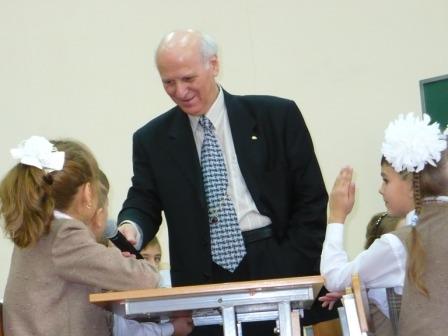 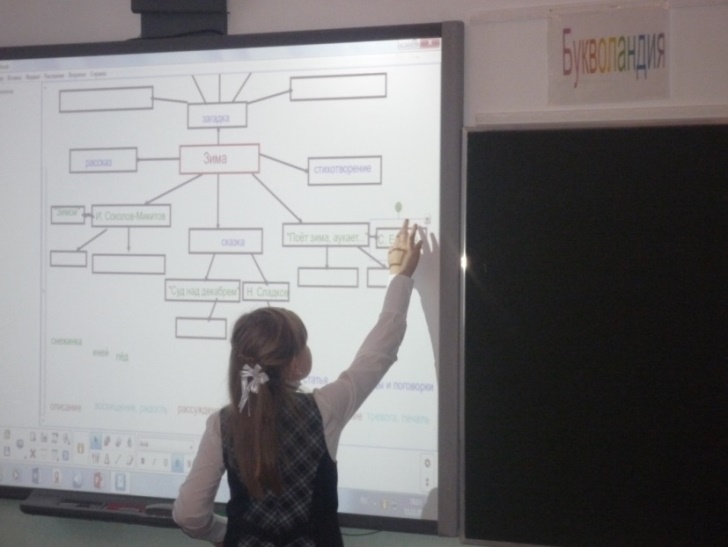 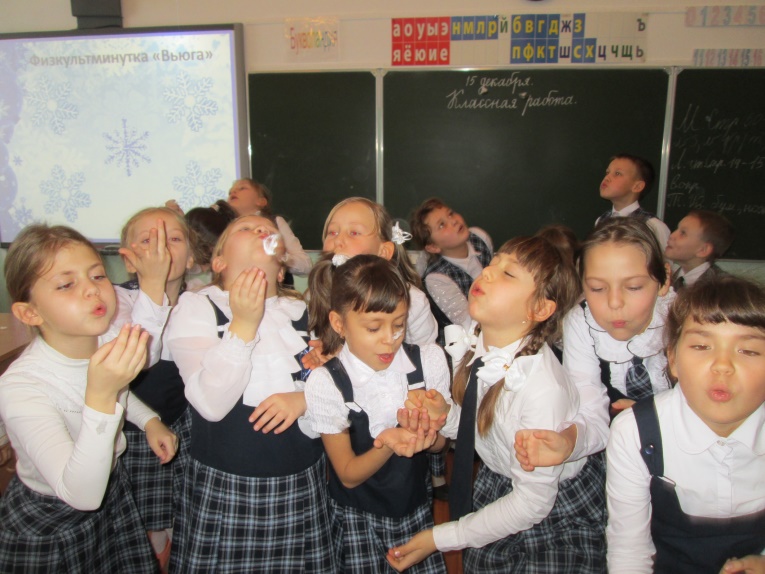 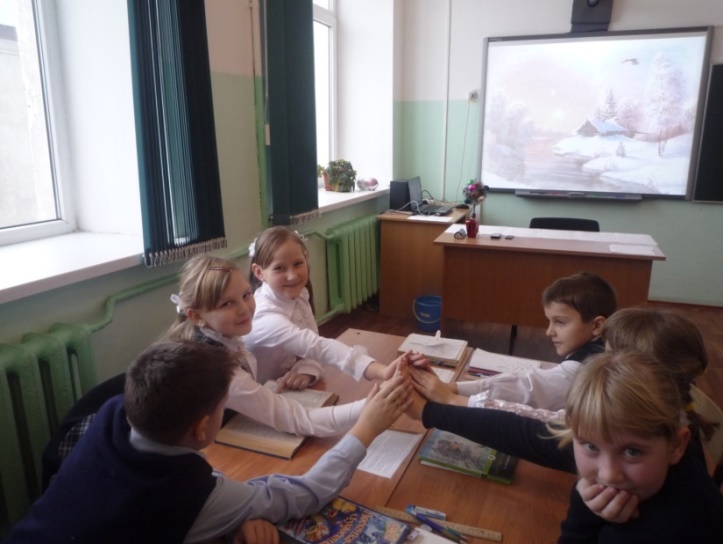 Шуточная притча об Учителе
Когда родился новый учитель, к его колыбели спустились три феи.
    И сказала первая фея: "Ты будешь вечно молод, потому что рядом с тобой всегда будут дети"
    И сказала вторая фея: "Ты будешь, красив мыслями и душой, потому что нет благороднее призвания, чем дарить свое сердце детям"     И сказала третья фея: "Ты будешь, бессмертен, потому что ты продолжишь свою жизнь в своих учениках"     Но тут к колыбели спустилась четвертая фея, злая, и мрачным голосом проверещала: Но ты вечно будешь проверять тетради, рабочий день твой будет 8 часов до обеда и 8 часов после, все мысли твои будут в школе и только о школе, и никогда ты не успокоишься. Так что выбирай, пока не поздно!
    Учитель: "Поздно, эта фея всегда является слишком поздно, и те учителя, которые решили связать свою жизнь со школой, с детьми, никогда не изменят этой прекрасной профессии"
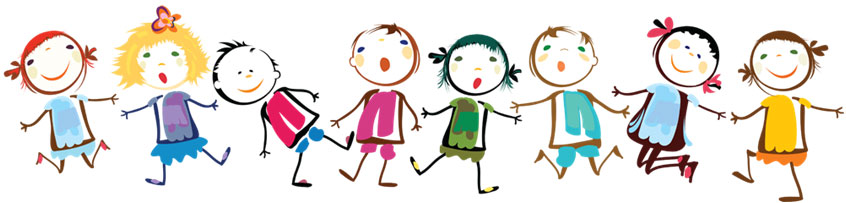 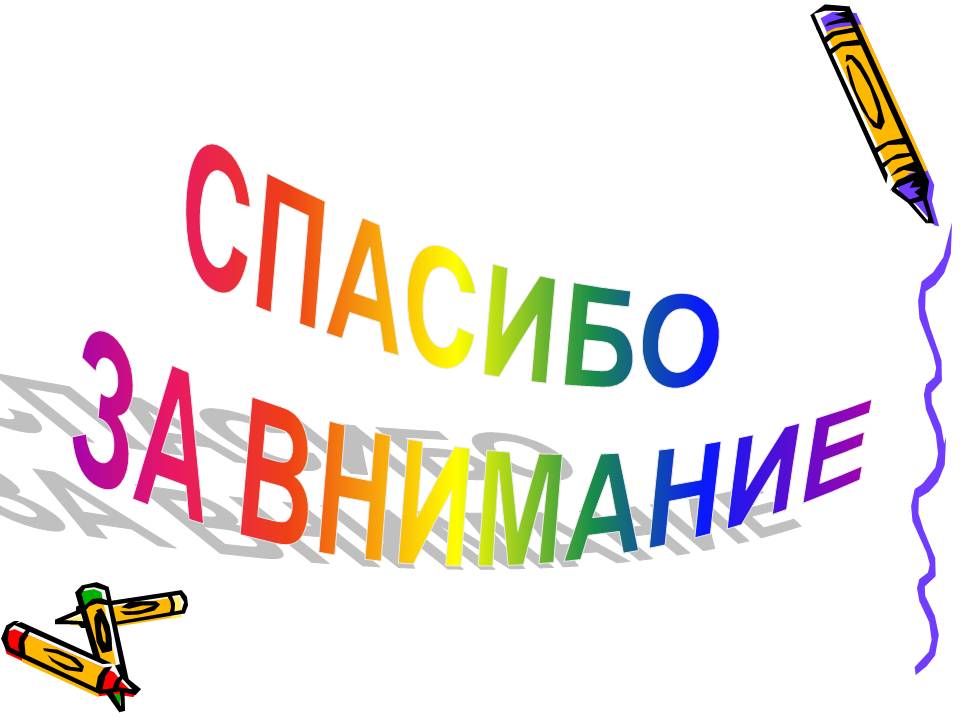 Интернет-ресурсы
http://www.imc-new.com/teaching-potential/58-metodrecommend/241-2011-06-19-14-40-58
http://festival.1september.ru/articles/580663/
http://www.google.ru/imgres?imgurl=http://img15.nnm.me/7/f/5/b/c/7a378a7648b1644df12d83f64b5.jpg&imgrefurl=http://nnm.me/blogs/gagarin77/konfuciy-kit-kun-czy/&h=3150&w=2362&tbnid=l-qIgZkn7RBqXM:&tbnh=186&tbnw=139&usg=__lJV6SSTfgd8gWJd-DYGt1b2xeqA=&docid=6kFP8Q95hPsvMM&itg=1
https://www.google.ru/search?q=%D0%B0%D0%BC%D0%BE%D0%BD%D0%B0%D1%88%D0%B2%D0%B8%D0%BB%D0%B8&newwindow=1&biw=1316&bih=667&tbm=isch&imgil=eTNFVn4FdRI2cM%253A%253BltkaclRsAH3ZuM%253Bhttps%25253A%25252F%25252Fevgeniyglazyrin.wordpress.com%25252Ftag%25252F%25252525D1%2525252588%25252525D0%25252525B0%25252525D0%25252525BB%25252525D0%25252525B2%25252525D0%25252525B0-%25252525D0%25252525B0%25252525D0%25252525BC%25252525D0%25252525BE%25252525D0%25252525BD%25252525D0%25252525B0%25252525D1%2525252588%25252525D0%25252525B2%25252525D0%25252525B8%25252525D0%25252525BB%25252525D0%25252525B8%25252F&source=iu&pf=m&fir=eTNFVn4FdRI2cM%253A%252CltkaclRsAH3ZuM%252C_&dpr=1&usg=__s9iuOL5lTrGjcAmbsFUdFcVq_uk%3D&ved=0ahUKEwjmmZOVzJ_JAhWF93IKHbnBDGEQyjcIgwE&ei=k2FPVqaEHoXvywO5g7OIBg#imgrc=tXUlZFvFvIh2XM%3A&usg=__s9iuOL5lTrGjcAmbsFUdFcVq_uk%3D